天津工业大学
Tianjin Polytechnic University
毕业论文答辩PPT通用模版
[Speaker Notes: 版权声明：300套精品模板商业授权，请联系【锐旗设计】:https://9ppt.taobao.com，专业PPT老师为你解决所有PPT问题！]
目录
CONT            ENTS
1
2
3
4
这里输入你的标题
这里输入你的标题
这里输入你的标题
这里输入你的标题
01
这里输入你的标题
PART ONE
Lorem ipsum dolor sit amet
毕业论文，泛指专科毕业论文、本科毕业论文（学士学位毕业论文）、硕士研究生毕业论文（硕士学位论文）、博士研究生毕业论文（博士学位论文）等，即需要在学业完成前写作并提交的论文，是教学或科研活动的重要组成部分之一。
默
[Speaker Notes: 版权声明：300套精品模板商业授权，请联系【锐旗设计】:https://9ppt.taobao.com，专业PPT老师为你解决所有PPT问题！]
毕业论文，泛指专科毕业论文、本科毕业论文（学士学位毕业论文）、硕士研究生毕业论文（硕士学位论文）、博士研究生毕业论文（博士学位论文）等，即需要在学业完成前写作并提交的论文，是教学或科研活动的重要组成部分之一。
1
研究目的
毕业论文，泛指专科毕业论文、本科毕业论文（学士学位毕业论文）、硕士研究生毕业论文（硕士学位论文）、博士研究生毕业论文（博士学位论文）等，即需要在学业完成前写作并提交的论文，是教学或科研活动的重要组成部分之一。
2
The purpose of the study
毕业论文，泛指专科毕业论文、本科毕业论文（学士学位毕业论文）、硕士研究生毕业论文（硕士学位论文）、博士研究生毕业论文（博士学位论文）等，即需要在学业完成前写作并提交的论文，是教学或科研活动的重要组成部分之一。
3
概述性文字观点
01
详写内容……点击输入你所研究项目的几个具体意义所在，在不改动排版的情况下，尽量控制在四点内说明，标题将每个具体意义概括提出观点。
概述性文字观点
详写内容……点击输入你所研究项目的几个具体意义所在，在不改动排版的情况下，尽量控制在四点内说明，标题将每个具体意义概括提出观点。
研究意义
概述性文字观点
04
02
详写内容……点击输入你所研究项目的几个具体意义所在，在不改动排版的情况下，尽量控制在四点内说明，标题将每个具体意义概括提出观点。
概述性文字观点
03
详写内容……点击输入你所研究项目的几个具体意义所在，在不改动排版的情况下，尽量控制在四点内说明，标题将每个具体意义概括提出观点。
[Speaker Notes: 版权声明：300套精品模板商业授权，请联系【锐旗设计】:https://9ppt.taobao.com，专业PPT老师为你解决所有PPT问题！]
在这里写上你的方法
What may be done at any time will be done at no time . If you would have a thing
在这里写上你的方法
What may be done at any time will be done at no time . If you would have a thing
在这里写上你的方法
What may be done at any time will be done at no time . If you would have a thing
[Speaker Notes: 版权声明：300套精品模板商业授权，请联系【锐旗设计】:https://9ppt.taobao.com，专业PPT老师为你解决所有PPT问题！]
02
这里输入你的标题
PART TWO
Lorem ipsum dolor sit amet
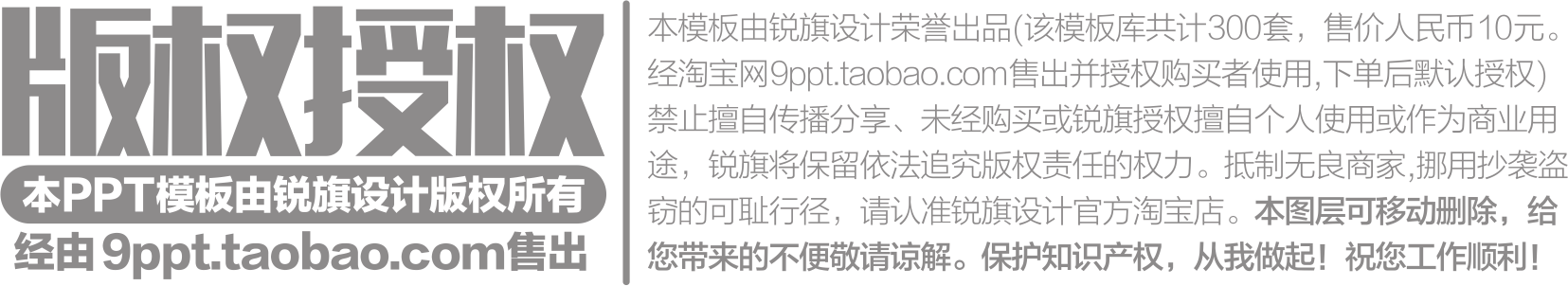 默
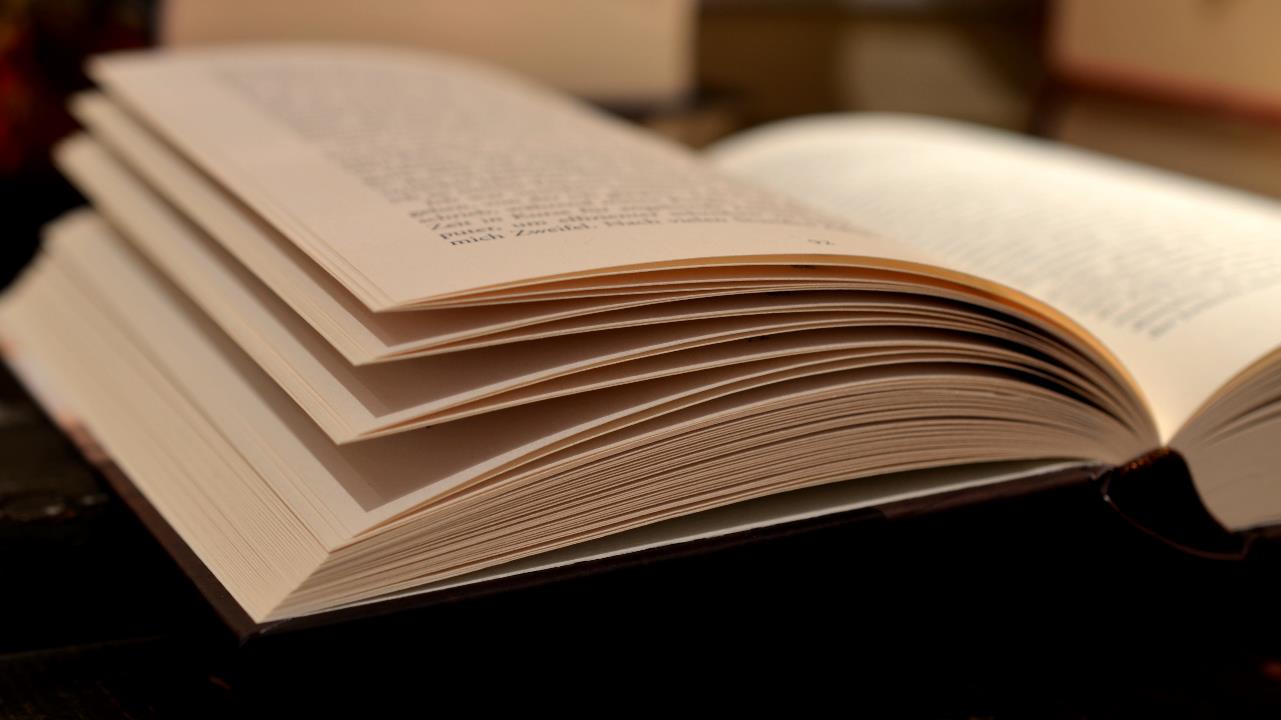 “
What may be done at any time will be done at no time . If you would have a thing
What may be done at any time will be done at no time . If you would have a thing well done , do it yourself.
What may be done at any time will be done at no time . If you would have a thing
What may be done at any time will be done at no time . If you would have a thing
”
What may be done at any time will be done at no time . If you would have a thing
What may be done at any time will be done at no time . If you would have a thing well done , do it yourself.
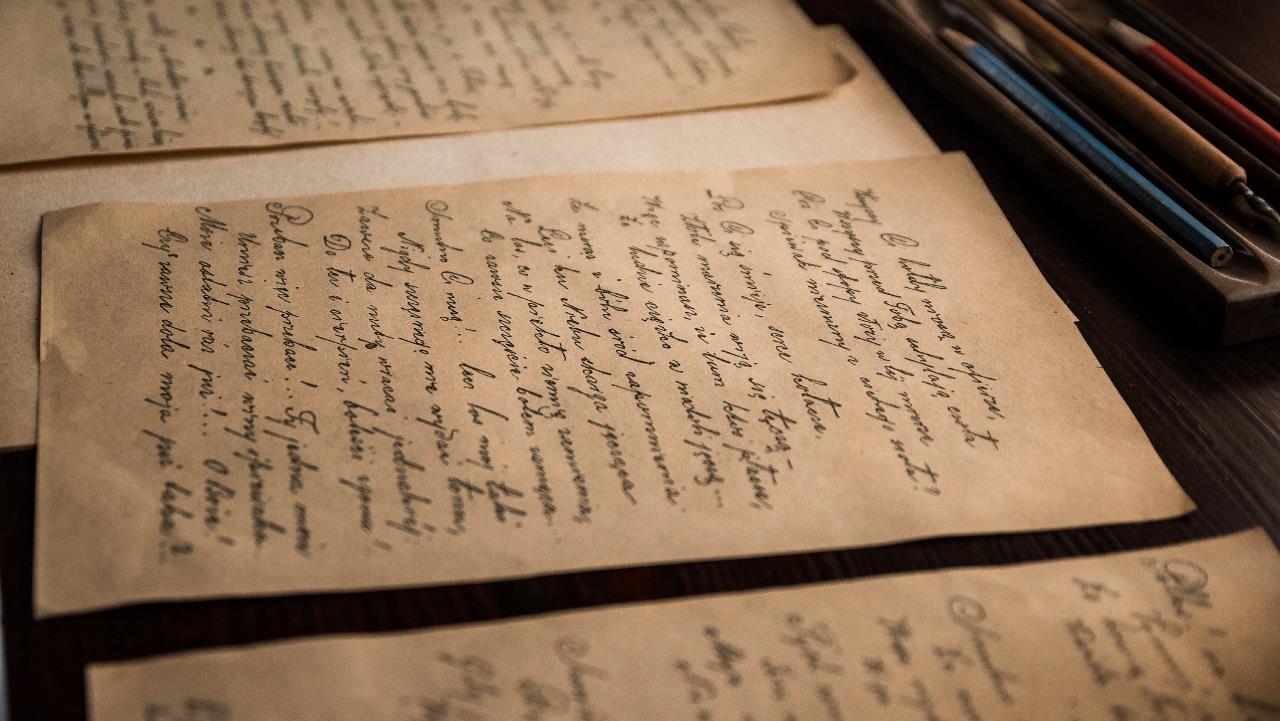 01
What may be done at any time will be done at no time . If you would have a thing well done , do it yourself.
02
What may be done at any time will be done at no time . If you would have a thing well done , do it yourself.
03
[Speaker Notes: 版权声明：300套精品模板商业授权，请联系【锐旗设计】:https://9ppt.taobao.com，专业PPT老师为你解决所有PPT问题！]
R.S分析
R.S分析
详写内容……点击输入本栏的具体文字，简明扼要的说明分项内容，此为概念图解，请根据您的具体内容酌情修改。
详写内容……点击输入本栏的具体文字，简明扼要的说明分项内容，此为概念图解，请根据您的具体内容酌情修改。
R.S分析
R.S分析
详写内容……点击输入本栏的具体文字，简明扼要的说明分项内容，此为概念图解，请根据您的具体内容酌情修改。
详写内容……点击输入本栏的具体文字，简明扼要的说明分项内容，此为概念图解，请根据您的具体内容酌情修改。
R.S分析
R.S分析
详写内容……点击输入本栏的具体文字，简明扼要的说明分项内容，此为概念图解，请根据您的具体内容酌情修改。
详写内容……点击输入本栏的具体文字，简明扼要的说明分项内容，此为概念图解，请根据您的具体内容酌情修改。
03
这里输入你的标题
PART THREE
Lorem ipsum dolor sit amet
毕业论文，泛指专科毕业论文、本科毕业论文（学士学位毕业论文）、硕士研究生毕业论文（硕士学位论文）、博士研究生毕业论文（博士学位论文）等，即需要在学业完成前写作并提交的论文，是教学或科研活动的重要组成部分之一。
默
[Speaker Notes: 版权声明：300套精品模板商业授权，请联系【锐旗设计】:https://9ppt.taobao.com，专业PPT老师为你解决所有PPT问题！]
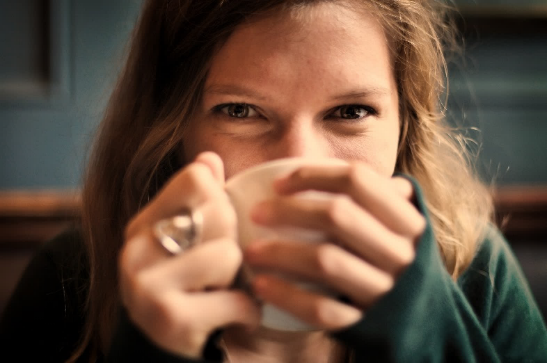 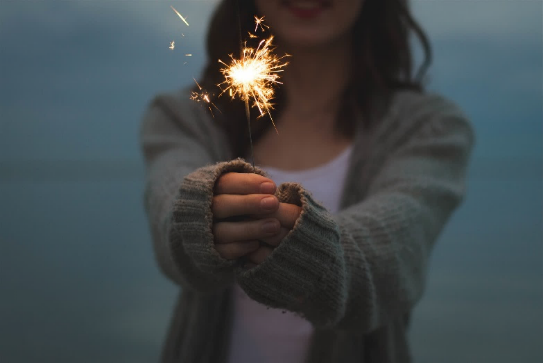 单击此处添加文本配合图片加以说明
图片文本
图片文本
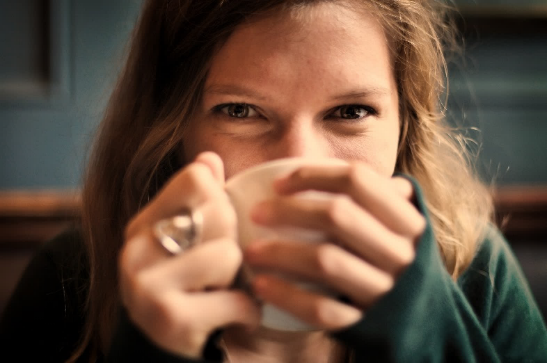 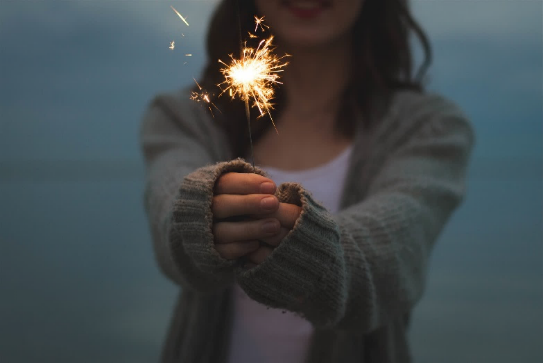 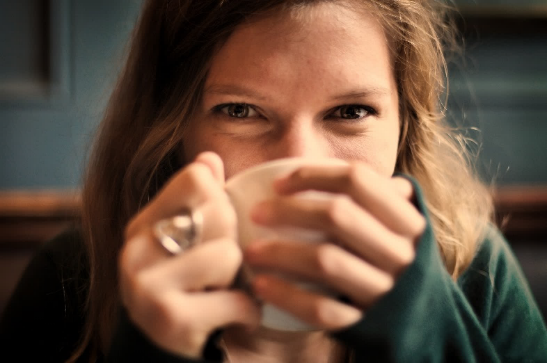 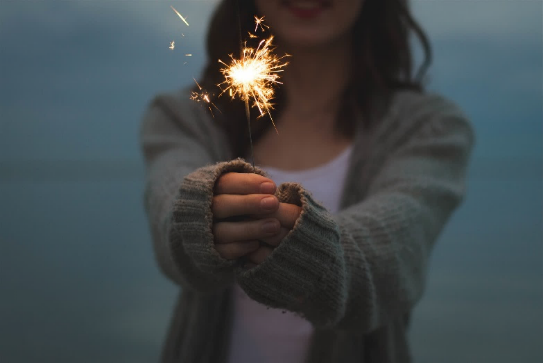 图片文本
图片文本
图片文本
图片文本
如果你毕业设计打算发期刊，你可以在这页提出来，我相信导师会支持你的，我个人认为毕设做好了，是可以投好的刊物的，只是大多数同学都打算混过去而已，也不是所有同学都想上研。
目标
期刊
[Speaker Notes: 版权声明：300套精品模板商业授权，请联系【锐旗设计】:https://9ppt.taobao.com，专业PPT老师为你解决所有PPT问题！]
四个
重要思想
四个
重要思想
一个
中心思想
四个
重要思想
四个
重要思想
这里可以扯一扯你是如何憋出一个不切实际，天马行空的方案，而又如何的修改它。
[Speaker Notes: 版权声明：300套精品模板商业授权，请联系【锐旗设计】:https://9ppt.taobao.com，专业PPT老师为你解决所有PPT问题！]
天津工业大学
Tianjin Polytechnic University
THANKS FOR YOUR WATCHING
[Speaker Notes: 版权声明：300套精品模板商业授权，请联系【锐旗设计】:https://9ppt.taobao.com，专业PPT老师为你解决所有PPT问题！]
图标大赠送